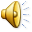 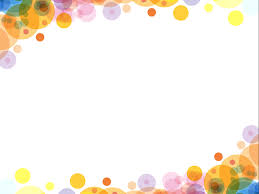 Đếm đến 3. 
Nhận biết nhóm có 3 đối tượng
Thời gian: 20-25 phút
Lớp: 3 tuổi
Hoạt động 1: Trò chuyện
Hát: Tập đếm
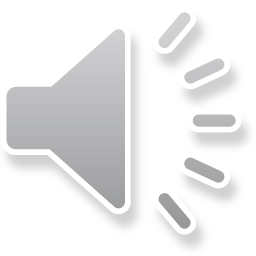 Hoạt động 2: Bé vui học toán
Phần 1:
 Ôn số lượng trong phạm vi 2
( Trẻ đếm số cây, số hoa,…)
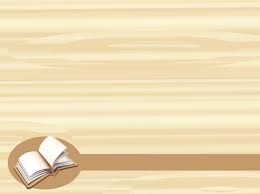 Phần 2: Đếm đến 3.
Nhận biết nhóm có 3 đối tượng
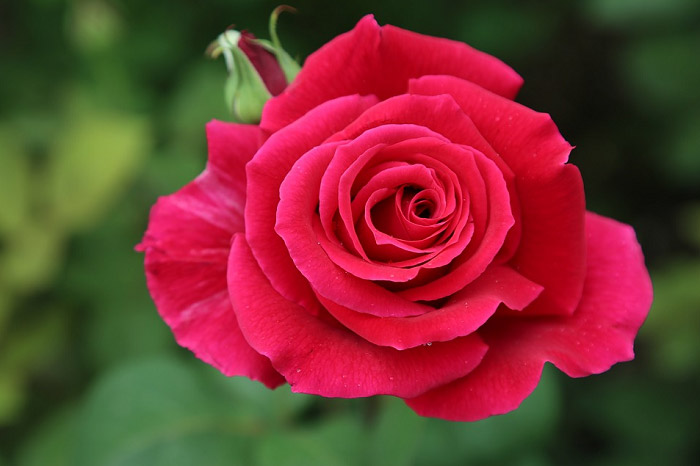 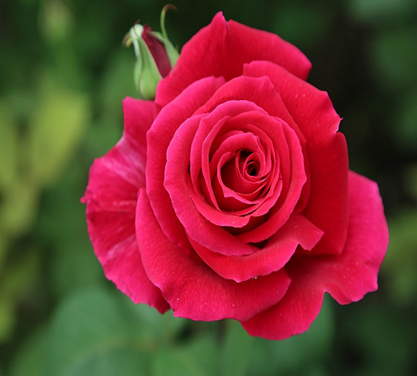 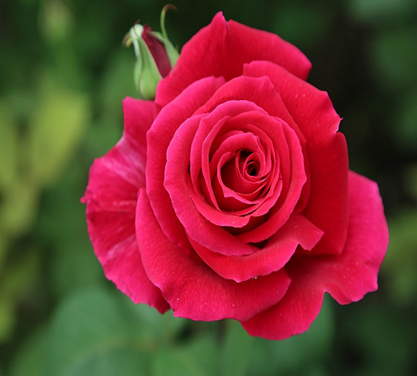 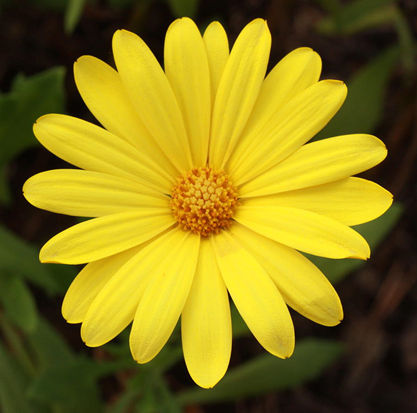 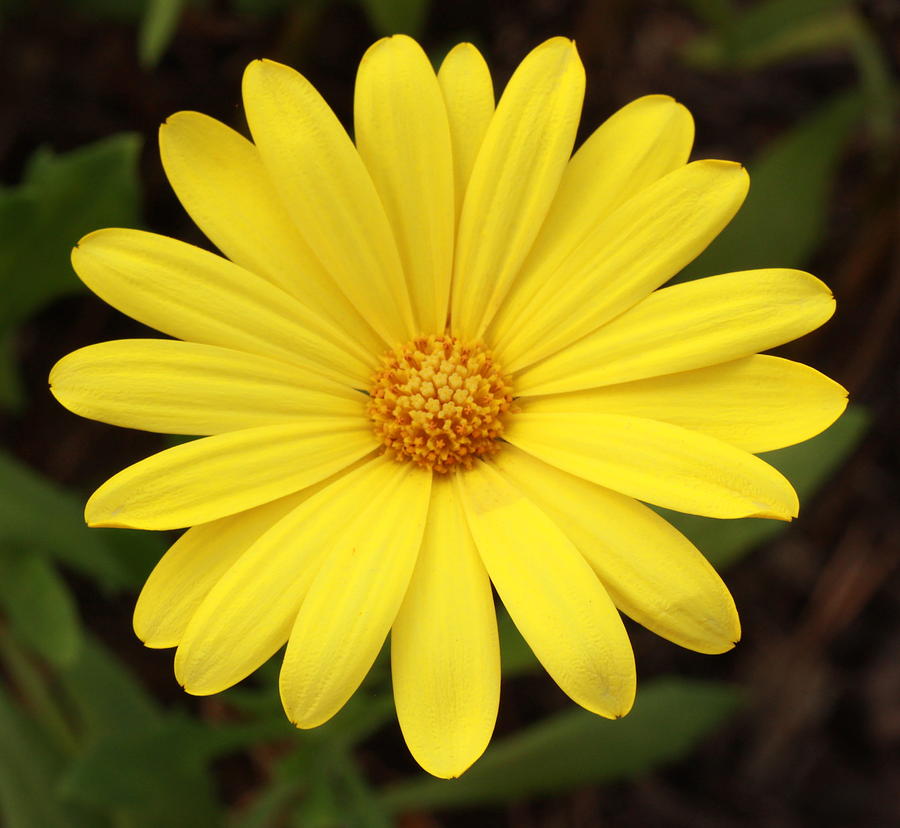 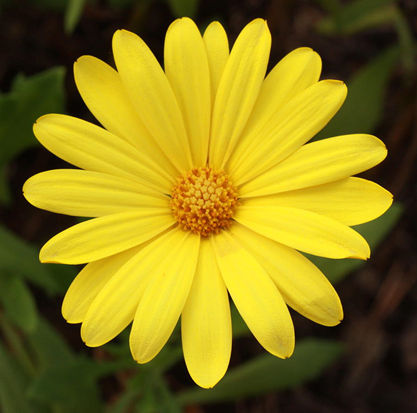 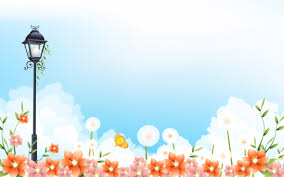 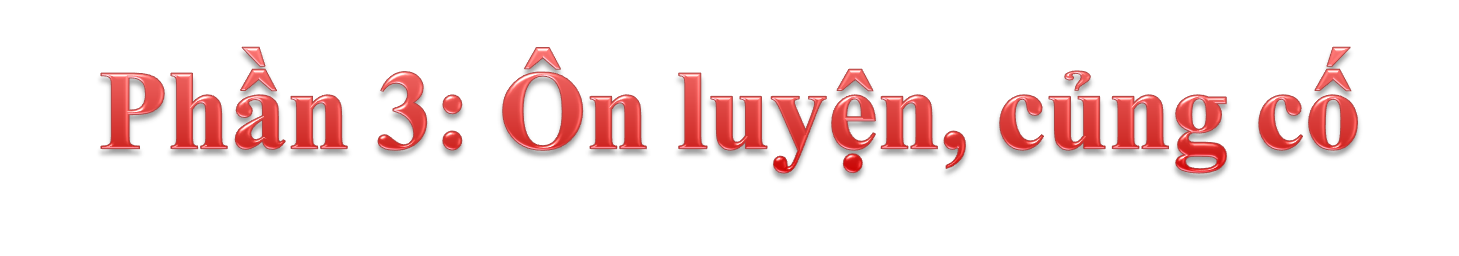 Trò chơi 1: Ai thông minh
- Trẻ thực hiện theo yêu cầu: Vỗ tay 3 tiếng bên phải, bên trái; gật đầu 3 cái; giậm chân 3 cái
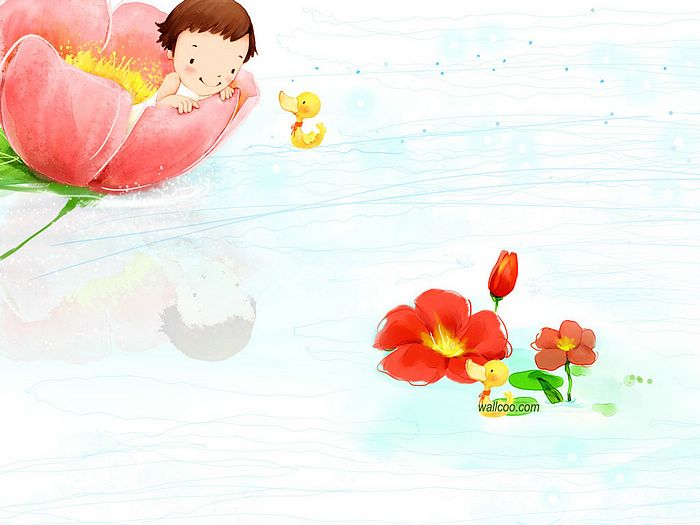 Trò chơi 2: Kết bạn
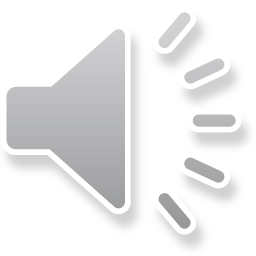 Kết thúc: Hát “Lý cây xanh”
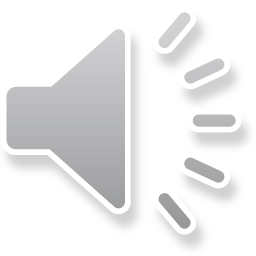